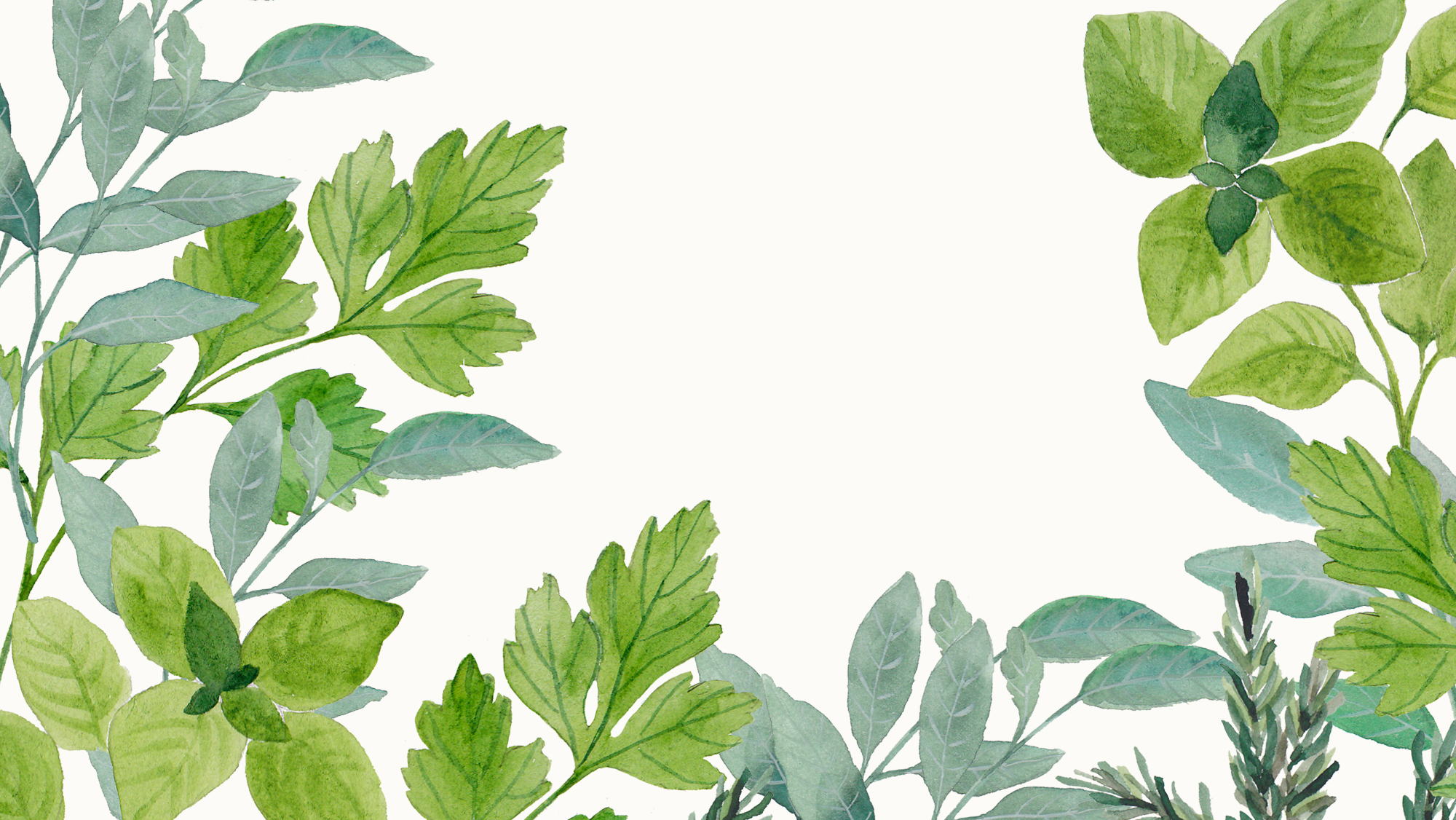 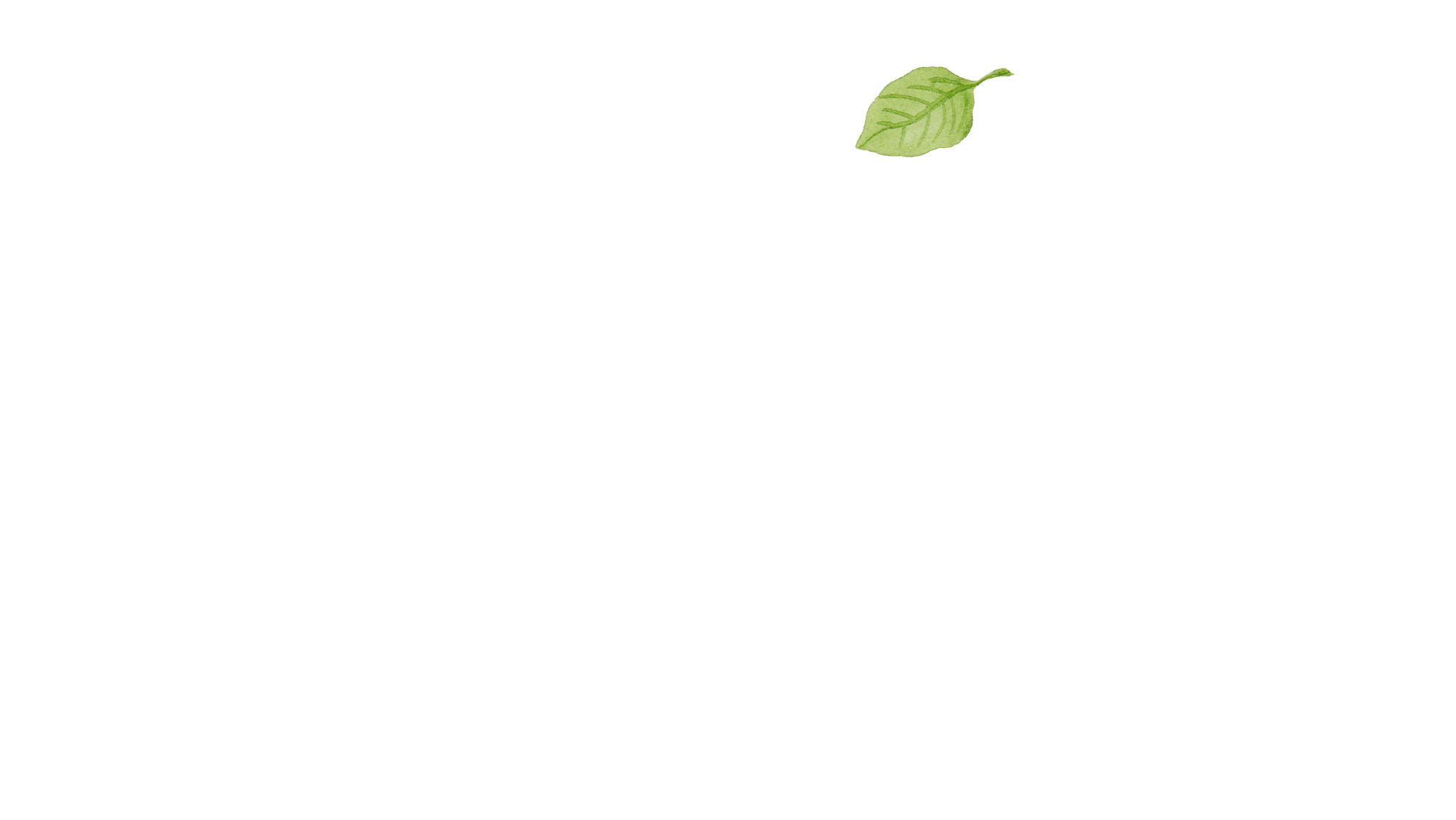 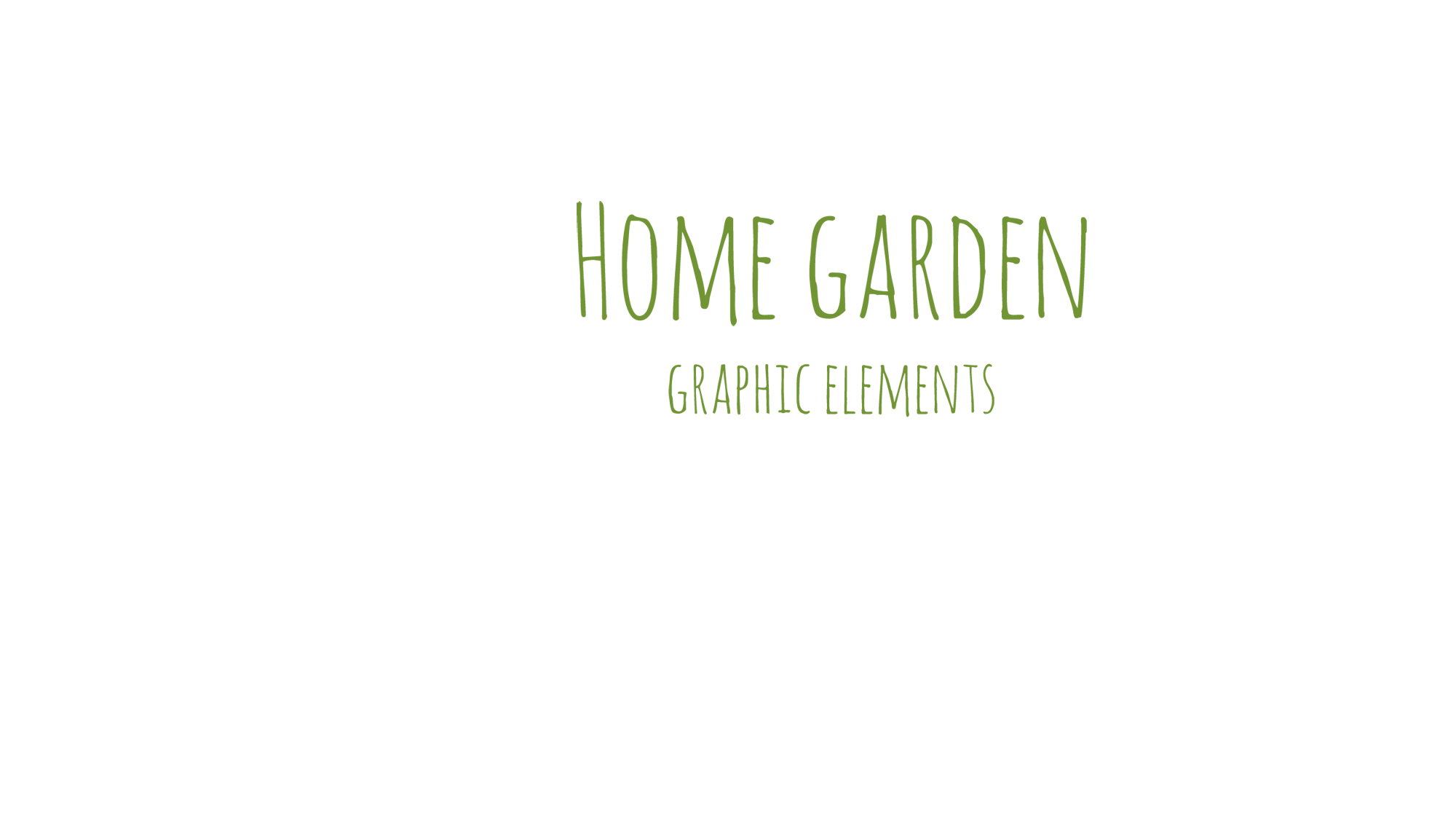 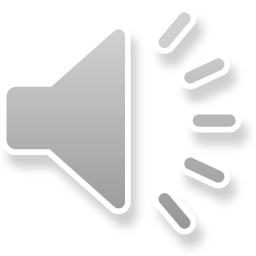 Catalog Title
Click here to add a subtitle
Add a catalog title ADD DIRECTORY ONE TITLES
Add Catalog Second title ADD DIRECTORY ONE TITLES
Add catalog three headings ADD DIRECTORY ONE TITLES
Add catalog four headings ADD DIRECTORY ONE TITLES
01
02
03
04
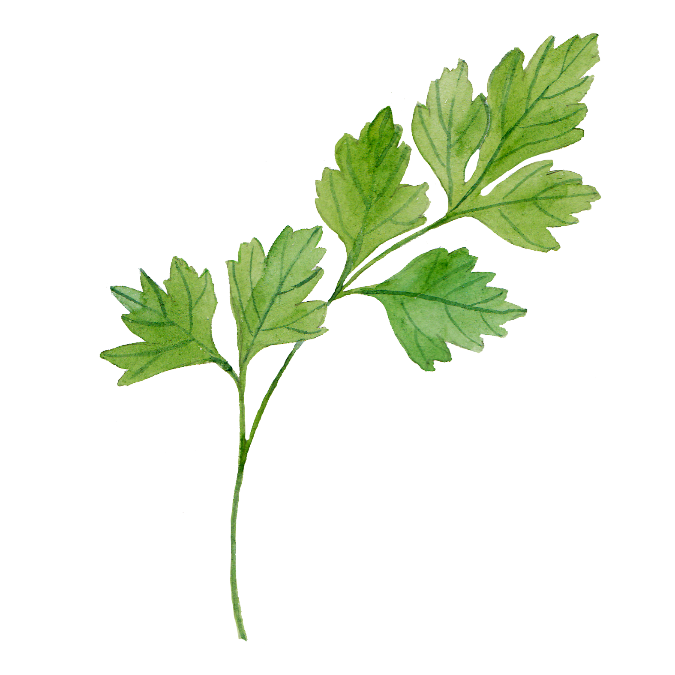 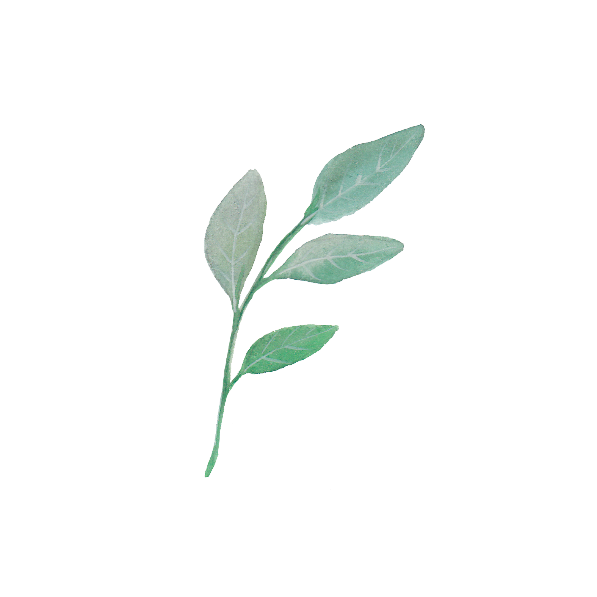 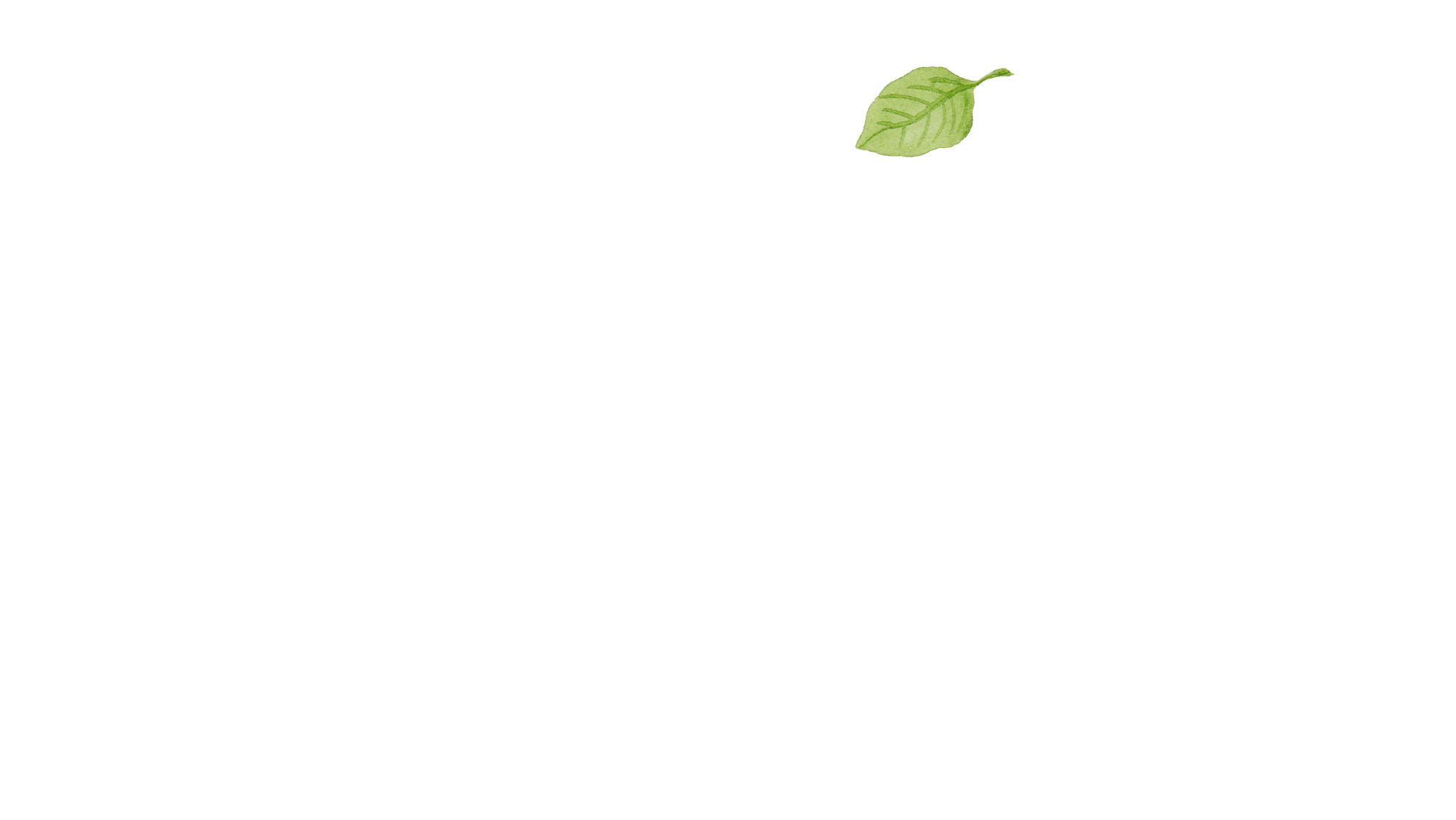 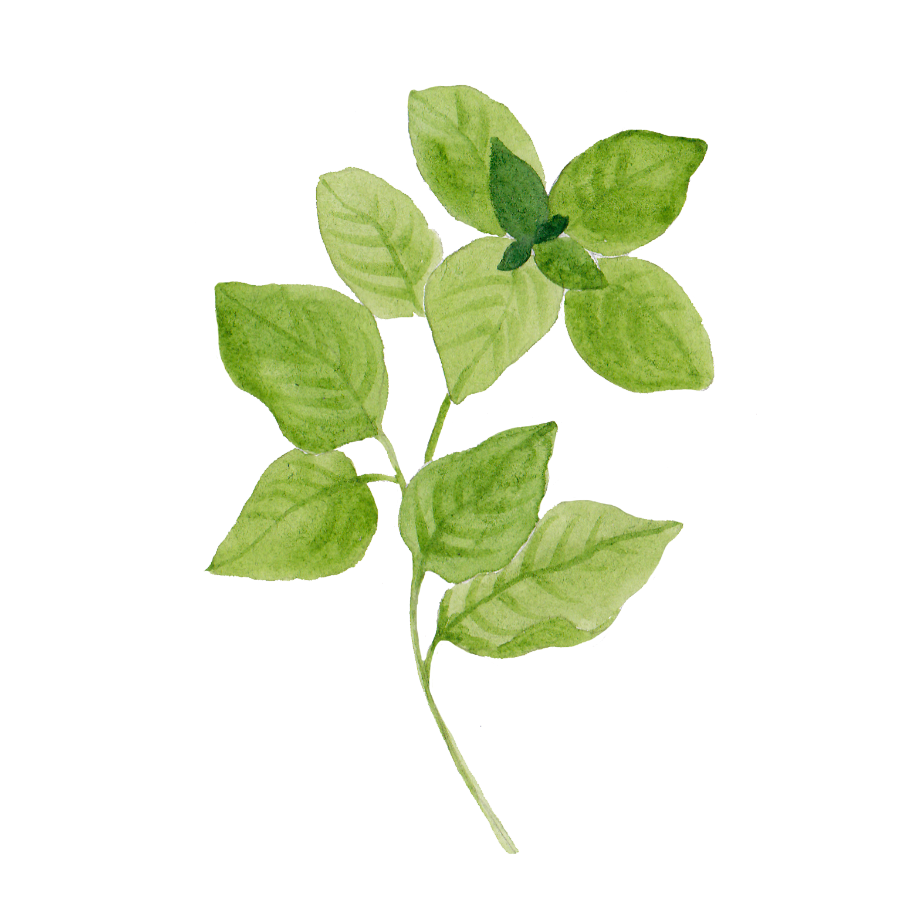 01content
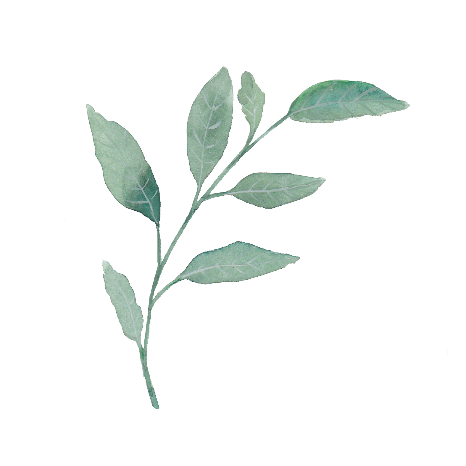 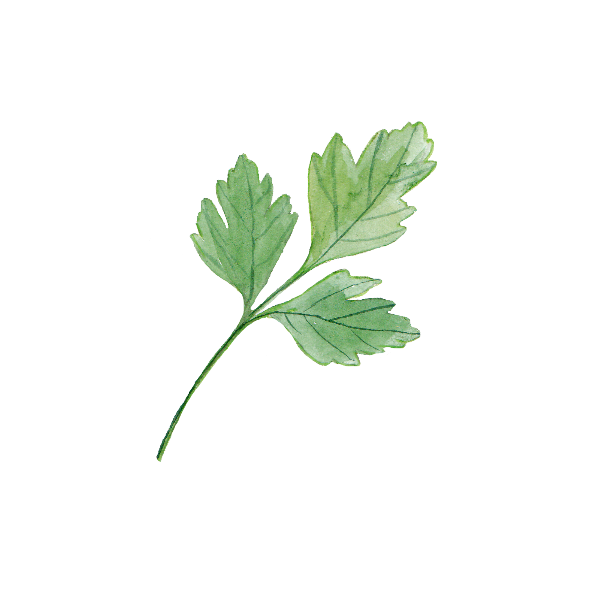 Title Content
Click here to add a subtitle
Title text content
Title text content
Catch the feeling of popular color and style design nowadays
Catch the feeling of popular color and style design nowadays
Title Content
Click here to add a subtitle
Title text
Click here to add text Click here to add text click here to add
Click here to add text Click here to add text click here to add
Click here to add text Click here to add text click here to add
Click here to add text Click here to add text click here to add
Click here to add text Click here to add text click here to add
Click here to add text Click here to add text click here to add
Title Content
Click here to add a subtitle
Click here to add text
Click here to add text
Click here to add text
Click here to add text
Title
Title
Title
Title
Click here to add text
Click here to add text
Click here to add text
Click here to add text
Title Content
Click here to add a subtitle
Your content hits here, or by copying your text, select your content in this box to hit here, or after copying your text, in this box
Your content hits here, or by copying your text, select your content in this box to hit here, or after copying your text, in this box
Your content hits here, or by copying your text, select your content in this box to hit here, or after copying your text, in this box
Your content hits here, or by copying your text, select your content in this box to hit here, or after copying your text, in this box
Title Content
Click here to add a subtitle
Subtitle
Enter text here Enter text Enter text here
Enter text here Enter text Enter text here
Subtitle
Subtitle
Enter text here Enter text Enter text here
Enter text here Enter text Enter text here
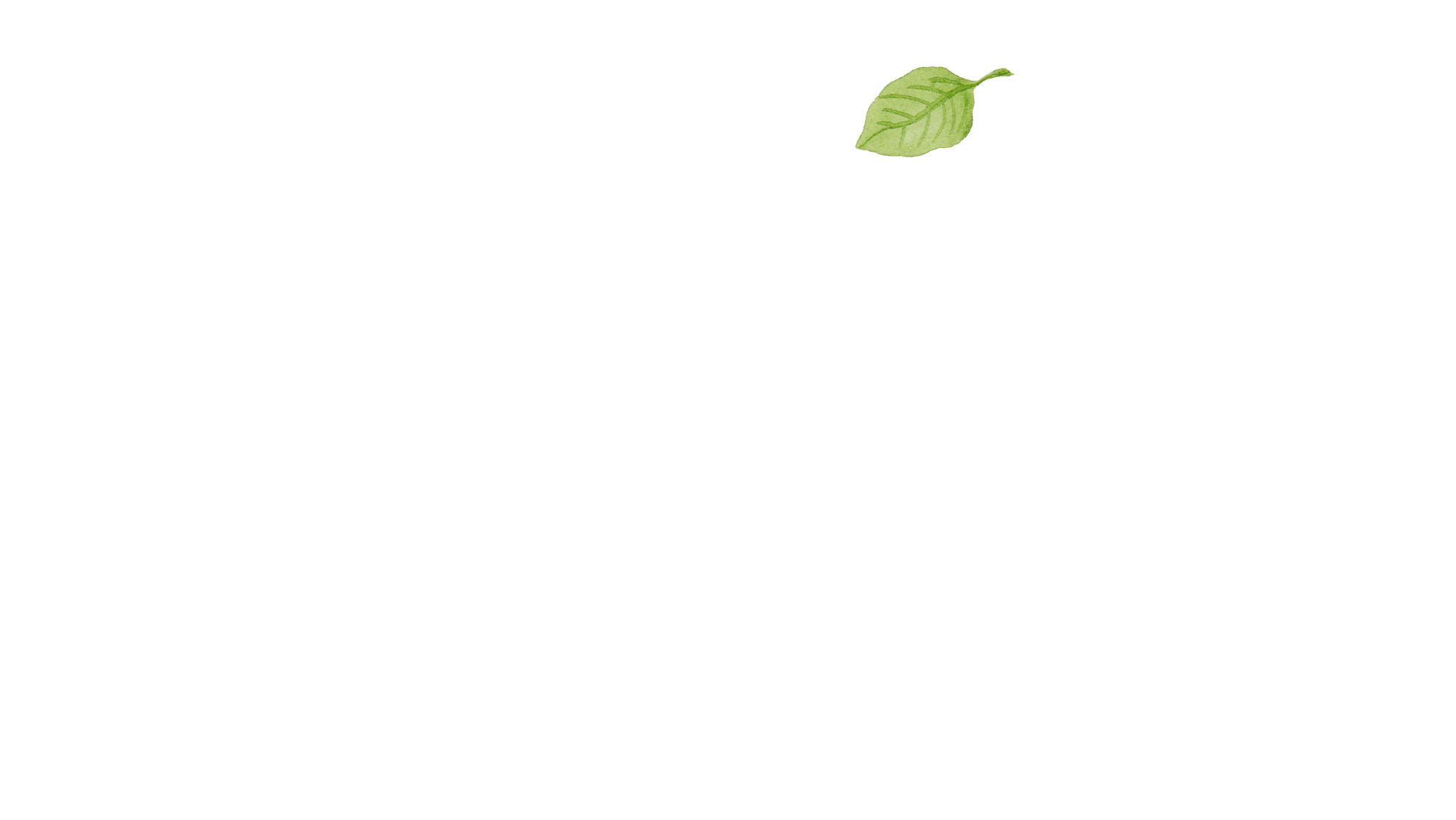 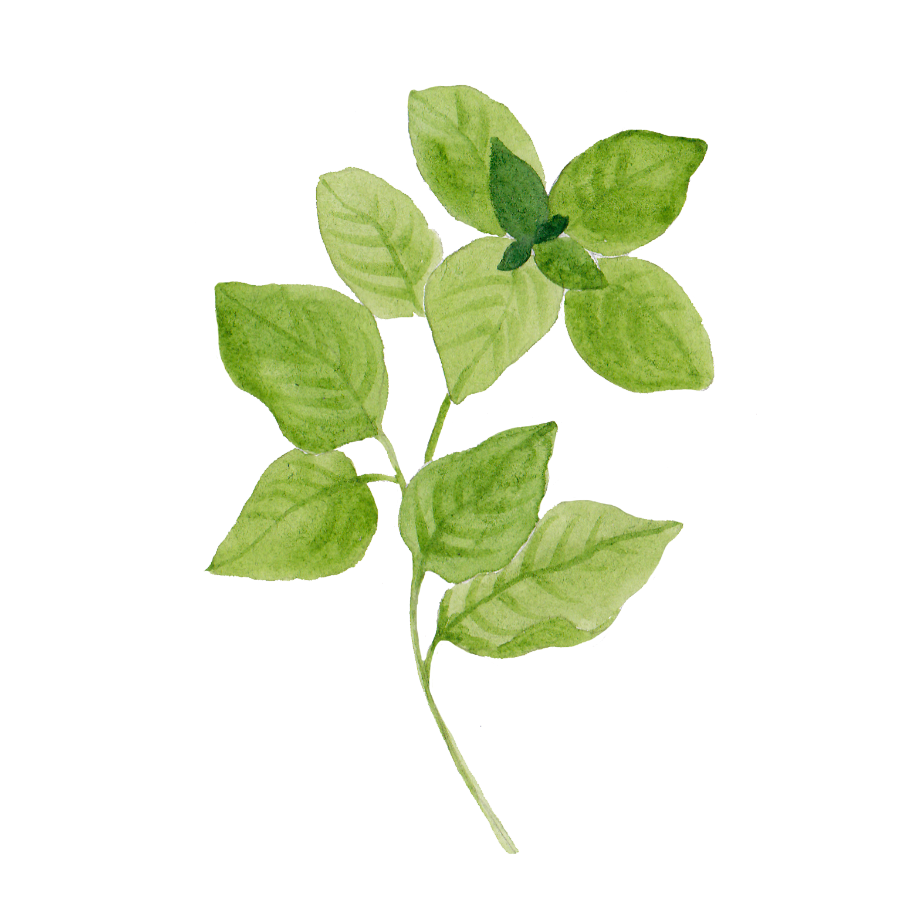 02content
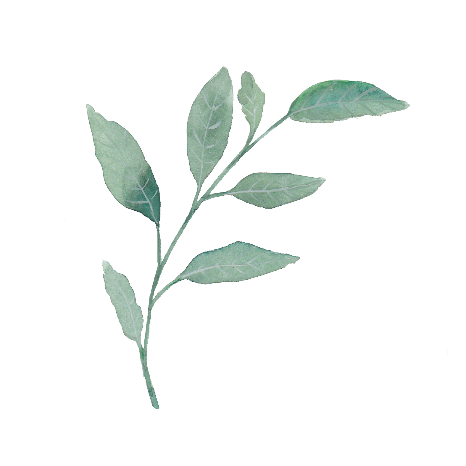 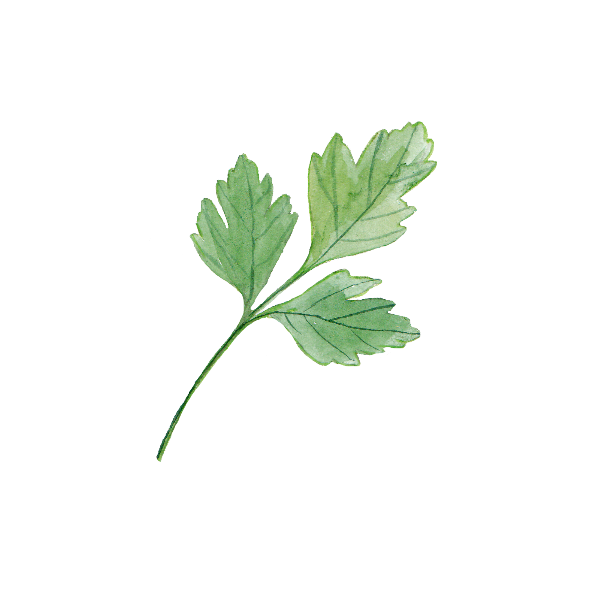 Title Content
Click here to add a subtitle
Add a title content here
Add a title content here
Click to enter the content of the brief text, text content needs to be summarized and refined, without redundant text modification, concise description of the sub-item content.
Click to enter the content of the brief text, text content needs to be summarized and refined, without redundant text modification, concise description of the sub-item content.
Add a title content here
Add a title content here
Click to enter the content of the brief text, text content needs to be summarized and refined, without redundant text modification, concise description of the sub-item content.
Click to enter the content of the brief text, text content needs to be summarized and refined, without redundant text modification, concise description of the sub-item content.
Title Content
Click here to add a subtitle
Click here to add text
Click here to add text
Click Add Text
Click here to add text
Click here to add text
Click here to add text
Click here to add text
Click here to add text
Title Content
Click here to add a subtitle
Click here to add text
Click here to add text
Click here to add text
Click here to add text

Click here to add text
Click here to add text
Click here to add text
Click here to add text
Click Add Title
Click here to add text
Click here to add text
Click here to add text
Click here to add text

Click here to add text
Click here to add text
Click here to add text
Click here to add text
20%
Click here to add text
Click here to add text
80%
Click here to add text, click here to add text, and click here to add text.
Click here to add text, click here to add text, and click here to add text.
Click Add Title
Title Content
Click here to add a subtitle
Add a title
Click Add text Click Add text click Add text click Add text click Add text click Add text
50%
Add a title
80%
Click Add text Click Add text click Add text click Add text click Add text click Add text
30%
Add a title
Add a title
40%
Click Add text Click Add text click Add text click Add text click Add text click Add text
Click Add text Click Add text click Add text click Add text click Add text click Add text
Title Content
Click here to add a subtitle
Your content hits here, or by copying your content, your content is hit here, or by copying your content,
Add a title
Add content
Your content hits here, or by copying your content, your content is hit here, or by copying your content,
Add a title
Your content hits here, or by copying your content, your content is hit here, or by copying your content,
Add a title
Title Content
Click here to add a subtitle
Title
Title
Title
Please add a title here
Please add a title here
Please add a title here
Please enter your content
Please enter your content
Please enter your content
Please enter your content
Please enter your content
Please enter your content
Please enter your content
Please enter your content
Please enter your content
Please enter your content
Please enter your content
Please enter your content
Title Content
Click here to add a subtitle
Please enter your text here
Please enter your text here
Please enter your text here
Please enter your text here
Please enter your text here
Please enter your text here
Add text
Add text
Add text
Add text
Please enter your text here
Please enter your text here
Please enter your text here
Please enter your text here
Please enter your text here
Please enter your text here
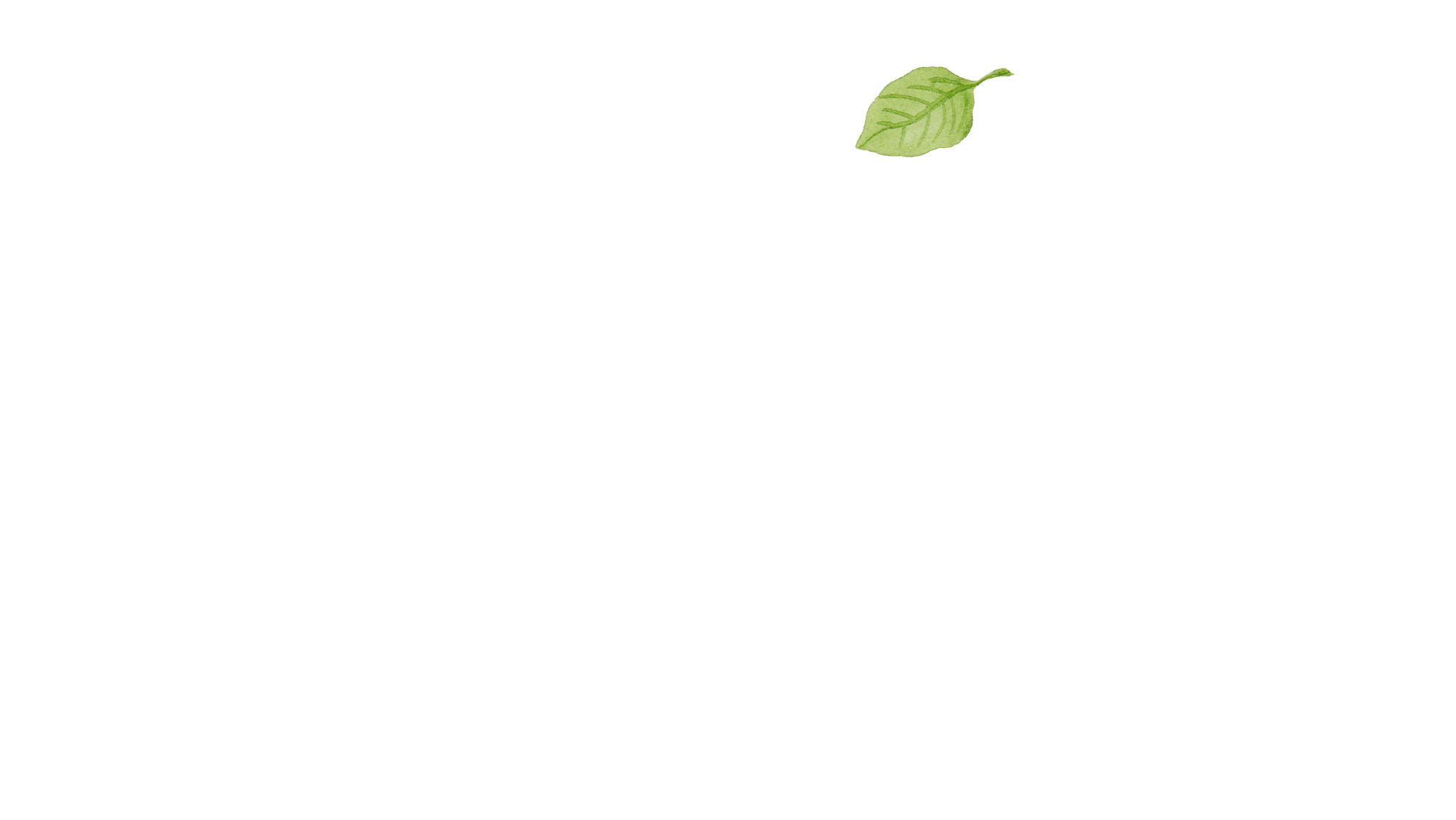 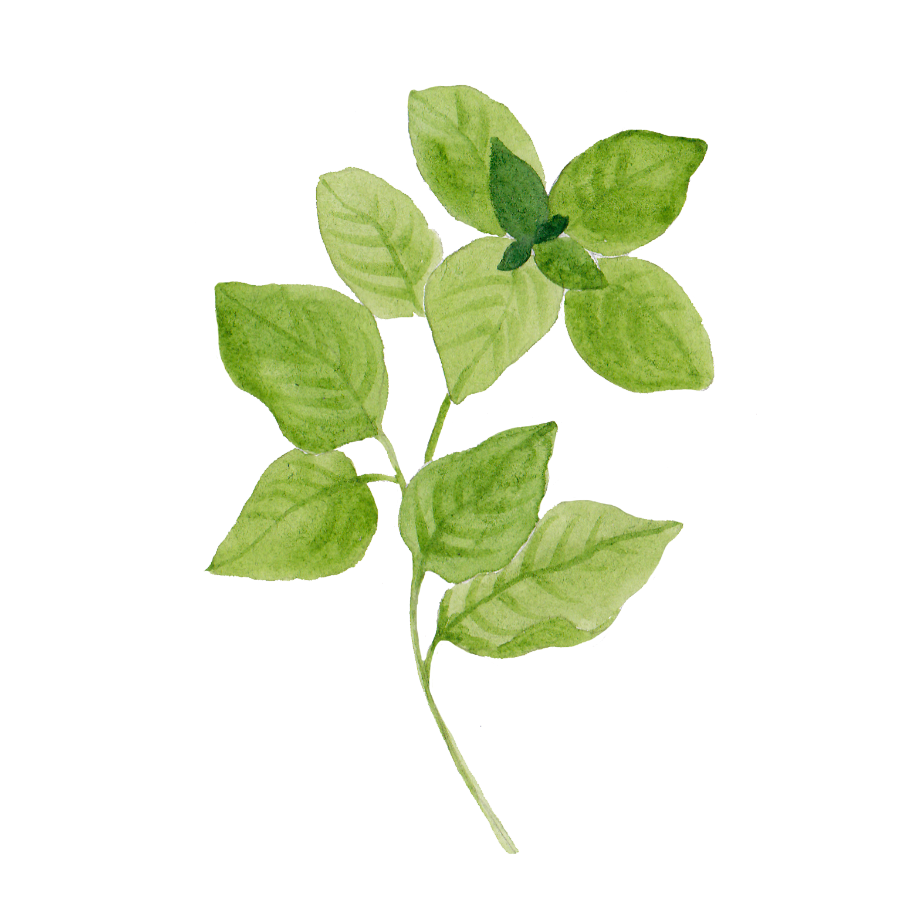 03content
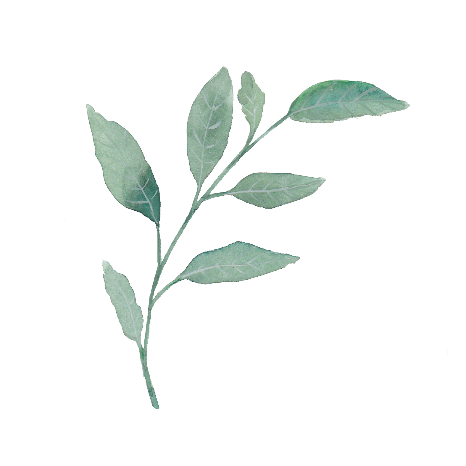 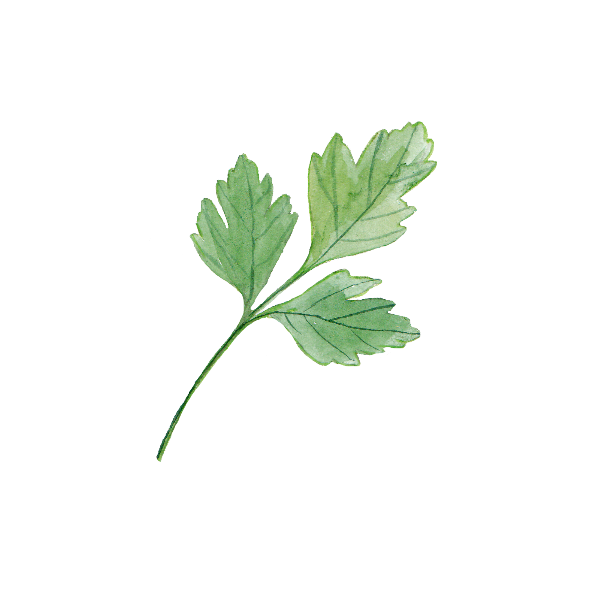 Title Content
Click here to add a subtitle
Title
Please enter text content and instructions
Content
Title
Please enter text content
Content
Title Content
Click here to add a subtitle
Title text
Title text
Title text
Click Add Text
Click Add Text
Click Add Text
Click Add Text
Click Add Text
Click Add Text
Click Add Text
Click Add Text
Click Add Text
Click Add Text
Click Add Text
Click Add Text
Title text content
Please enter the content please enter the text content please enter the content please enter the text content please enter the content please enter the text content please enter the text content please enter the content please enter the text content please input content Please enter the text content please enter the content please enter the text content
Title Content
Click here to add a subtitle
Click Add Text to click Add Text click Add text click Add text click Add text click Add text click Add text click Add text click Add text click Add text
Click Add Text to click Add Text click Add text click Add text click Add text click Add text click Add text click Add text click Add text click Add text
1
3
Click Add Text to click Add Text click Add text click Add text click Add text click Add text click Add text click Add text click Add text click Add text
Click Add Text to click Add Text click Add text click Add text click Add text click Add text click Add text click Add text click Add text click Add text
Add a title
Add a title
Add a title
Add a title
4
2
Title Content
Click here to add a subtitle
B.
A comprehensive description of the above chart is entered here,
Title text
Enter here a comprehensive description of the above chart, in this entry into the above chart of the comprehensive description of the description
Title text
Enter a comprehensive description of the above chart here, enter a comprehensive description of the above chart, in this entry into the above chart of the comprehensive description of the description, in this entry into the above chart of the comprehensive description,
A.
A comprehensive description of the above chart is entered here,
C.
A comprehensive description of the above chart is entered here
D.
E.
A comprehensive description of the above chart is entered here,
A comprehensive description of the above chart is entered here,
Title Content
Click here to add a subtitle
Title text
01
A comprehensive description of the above chart is entered here, and a comprehensive description of the above chart is entered here, and a comprehensive description of the above chart is entered here,
Title text
Title text
A comprehensive description of the above chart is entered here, and a comprehensive description of the above chart is entered here,
A comprehensive description of the above chart is entered here, and a comprehensive description of the above chart is entered here, and a comprehensive description of the above chart is entered here,
03
02
Title Content
Click here to add a subtitle
Click here to add a title
Add a detailed text description here, which is recommended to be relevant to the title and in line with the overall language style
Click here to add a title
Add a detailed text description here, which is recommended to be relevant to the title and in line with the overall language style
Click here to add a title
Add a detailed text description here, which is recommended to be relevant to the title and in line with the overall language style
Click here to add a title
Add a detailed text description here, which is recommended to be relevant to the title and in line with the overall language style
Click here to add a title
Add a detailed text description here, which is recommended to be relevant to the title and in line with the overall language style
Click here to add a title
Add a detailed text description here, which is recommended to be relevant to the title and in line with the overall language style
Title Content
Click here to add a subtitle
Add a title
Add a title
Add a title
Add a title
Add a title
Add a title
Add a detailed text description here
Add a detailed text description here
Add a detailed text description here
Add a detailed text description here
Add a detailed text description here
Add a detailed text description here
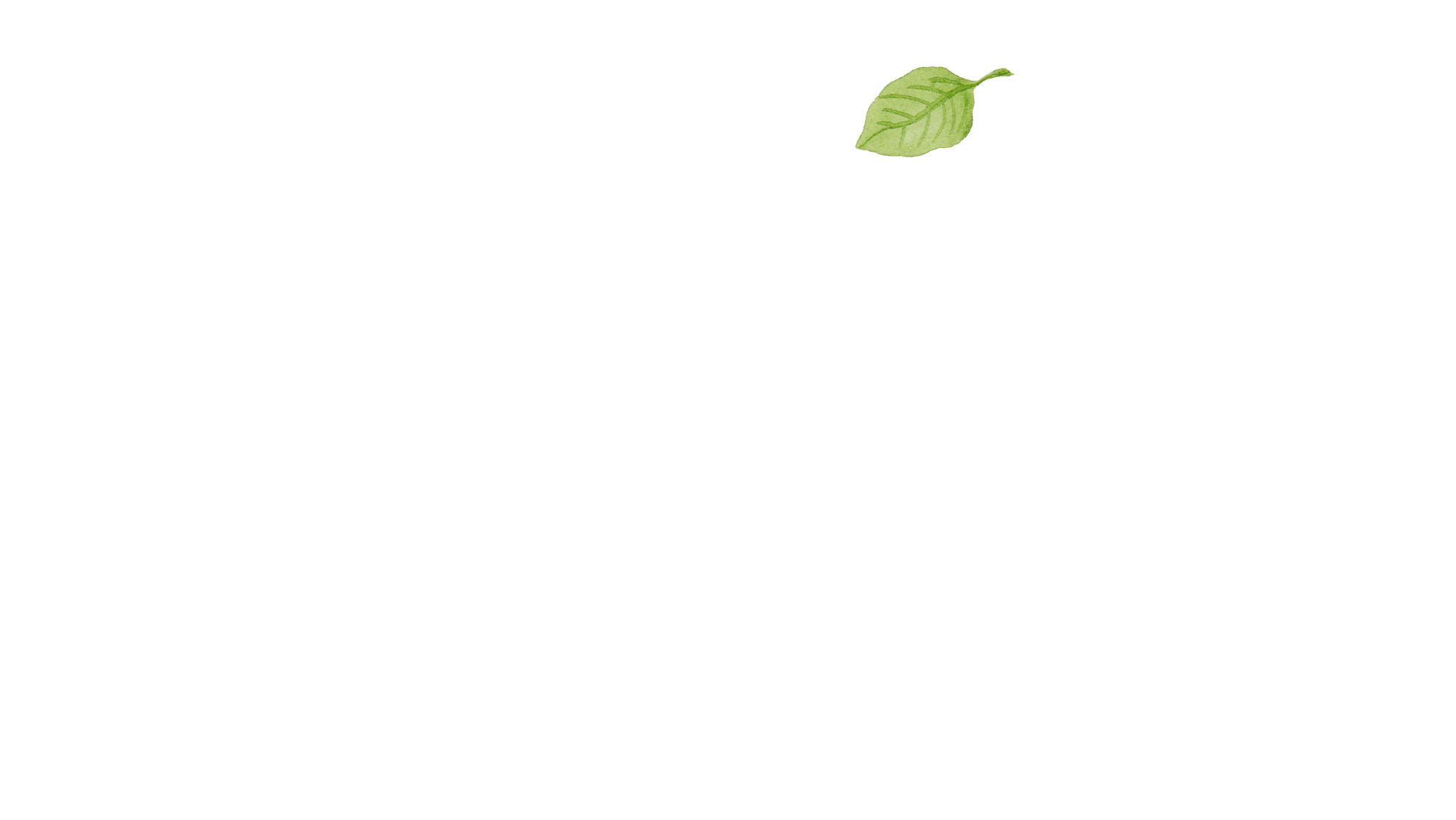 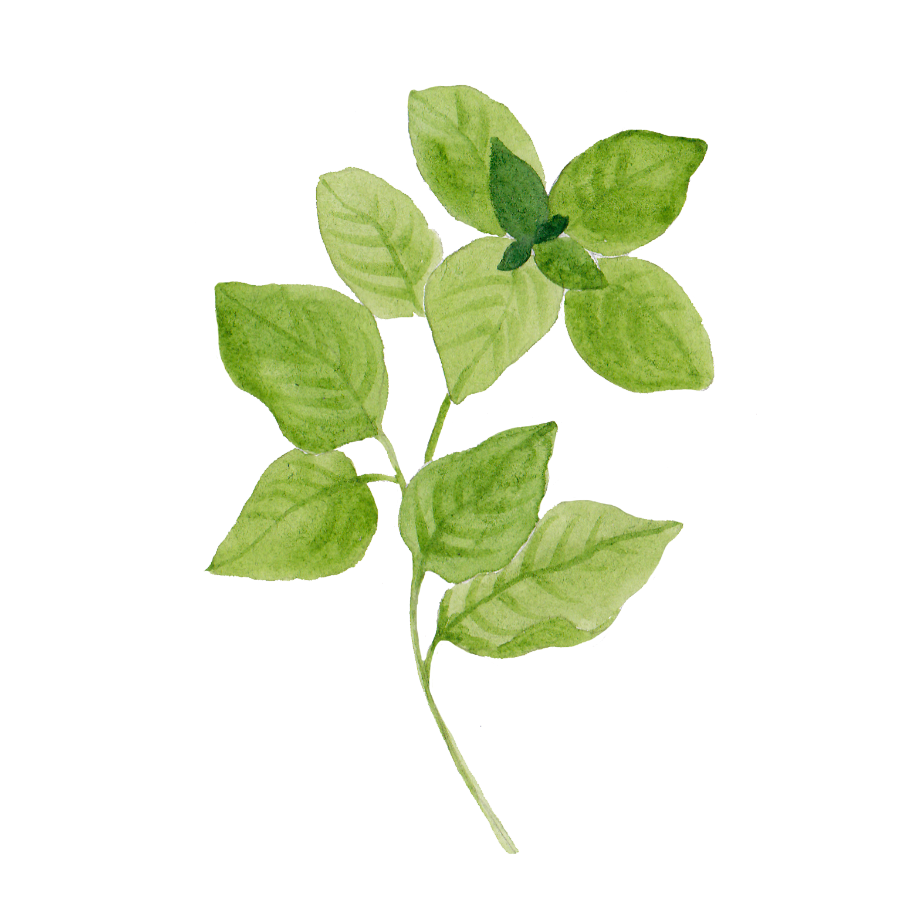 04content
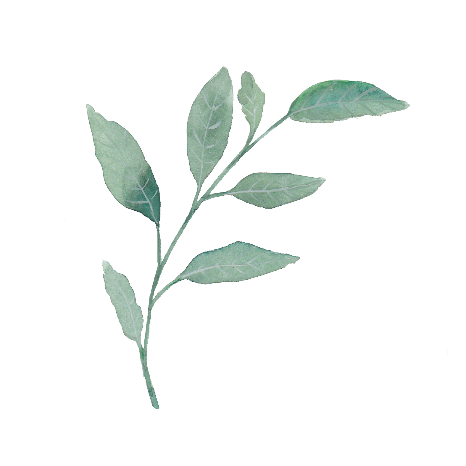 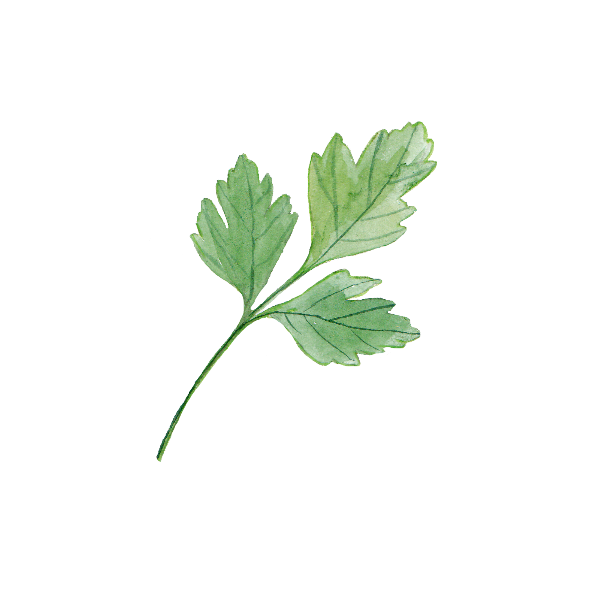 Title Content
Title
Click here to add a subtitle
Title
Title
Title
Click here to add a title
Title
Click Add body, warm prompt body line spacing in1.2~1.3Between the click to add the body, the warm prompt body line spacing in the1.2~1.3Between1.2~1.3Between the click to add the body, the warm prompt body line spacing in the
Click here to add a title
Title
Click Add body, warm prompt body line spacing in1.2~1.3Between the click to add the body, the warm prompt body line spacing in the1.2~1.3Between1.2~1.3Between the click to add the body, the warm prompt body line spacing in the
Title
Title Content
Click here to add a subtitle
Add a title
Add a title
C
Click Add text Click Add text click Add Text click
Add a title
B
Click Add text Click Add text click Add Text click
Add a title
A
Click Add text Click Add text click Add Text click
Title Content
Click here to add a subtitle
04
02
Title
Title
Enter the description text content input Description text content input Description text content input Description text content
Enter the description text content input Description text content input Description text content input Description text content
Title
Enter the description text content input Description text content input Description text content input Description text content
Title
Enter the description text content input Description text content input Description text content input Description text content
01
03
Title Content
Click here to add a subtitle
Click Add text content
Click Add text content
Click Add text content
Click Add text content
Click Add text content
Click Add text content
Click Add text content
Click here to add paragraph text content
Click here to add paragraph text content
Click here to add paragraph text content
Click Add text content
Click Add text content
Click Add text content
35%
50%
Click Add text content
Click here to add paragraph text content
Click here to add paragraph text content
Click here to add paragraph text content
25%
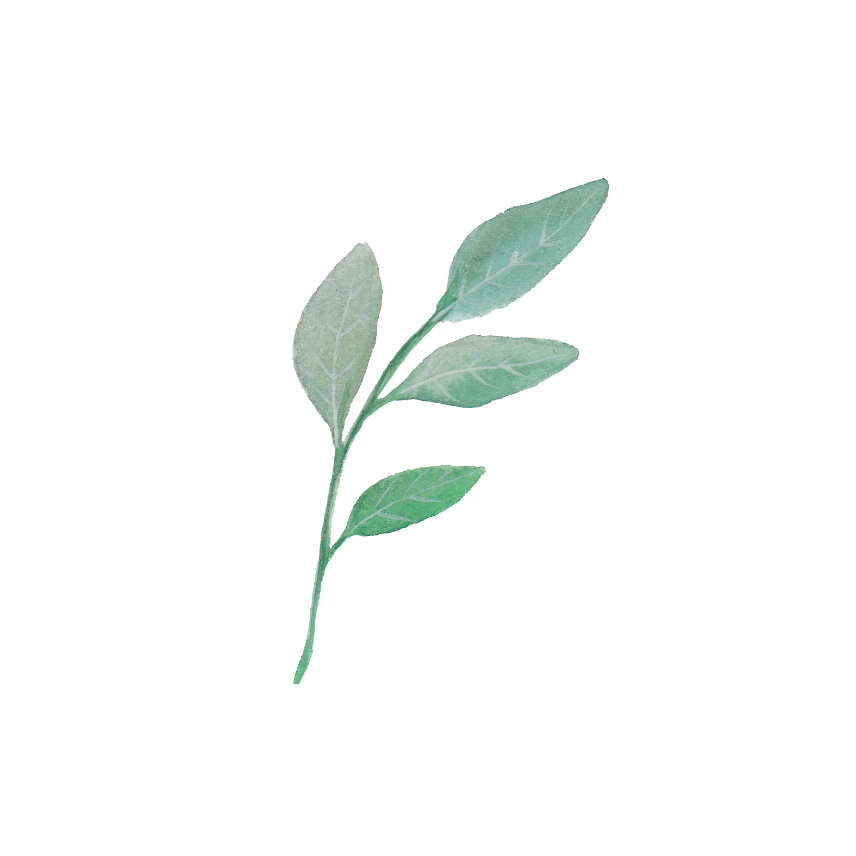 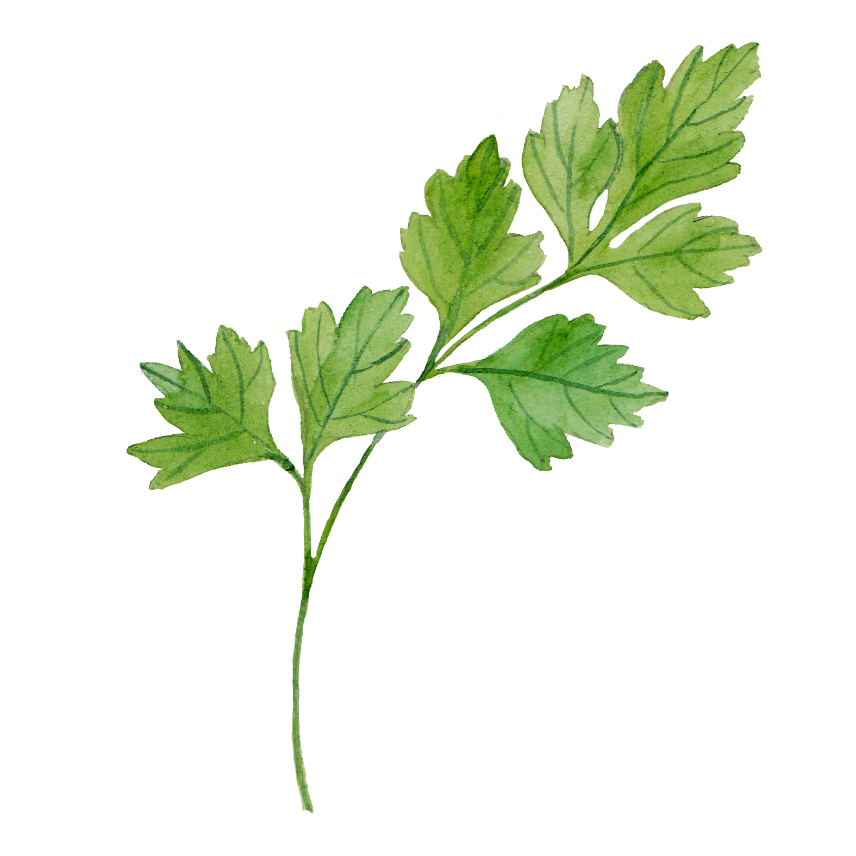 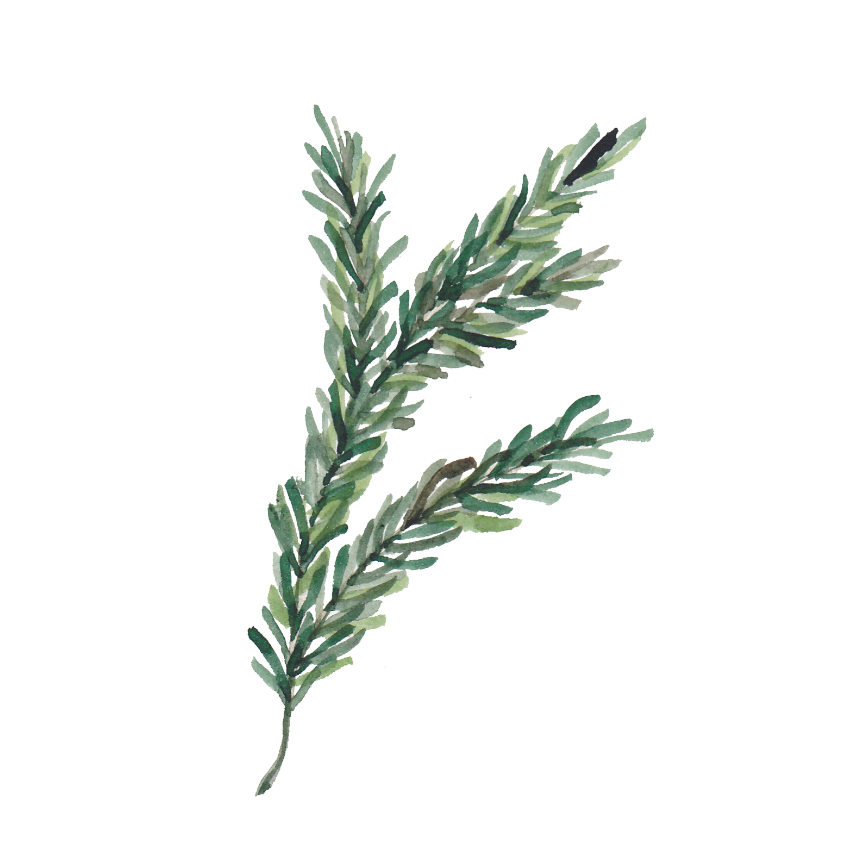 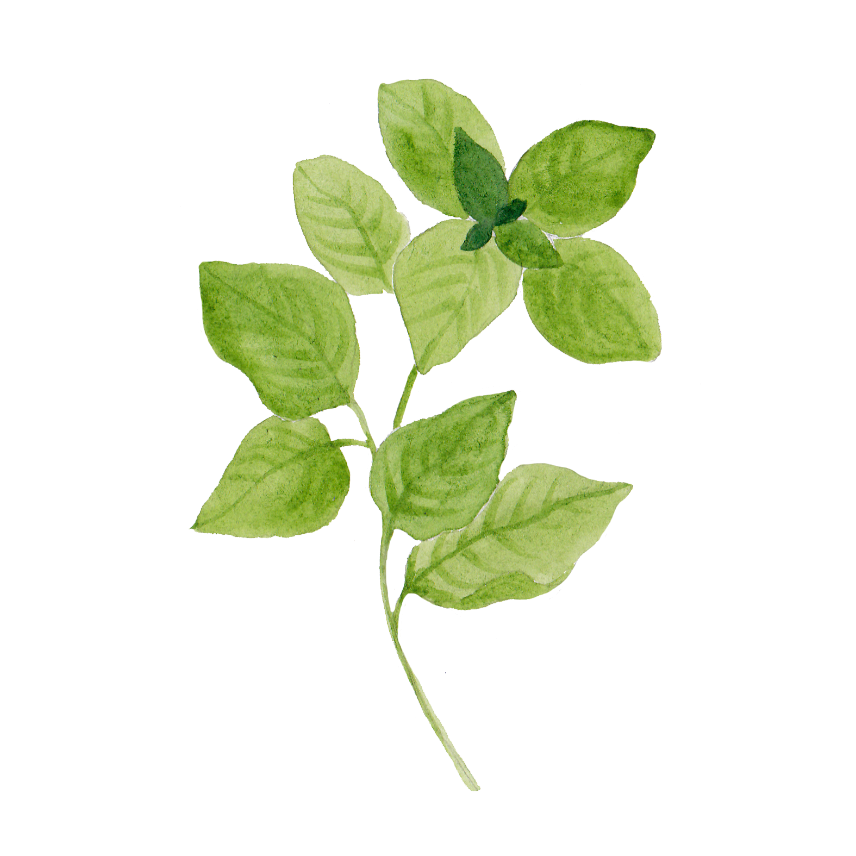 Alternate footage
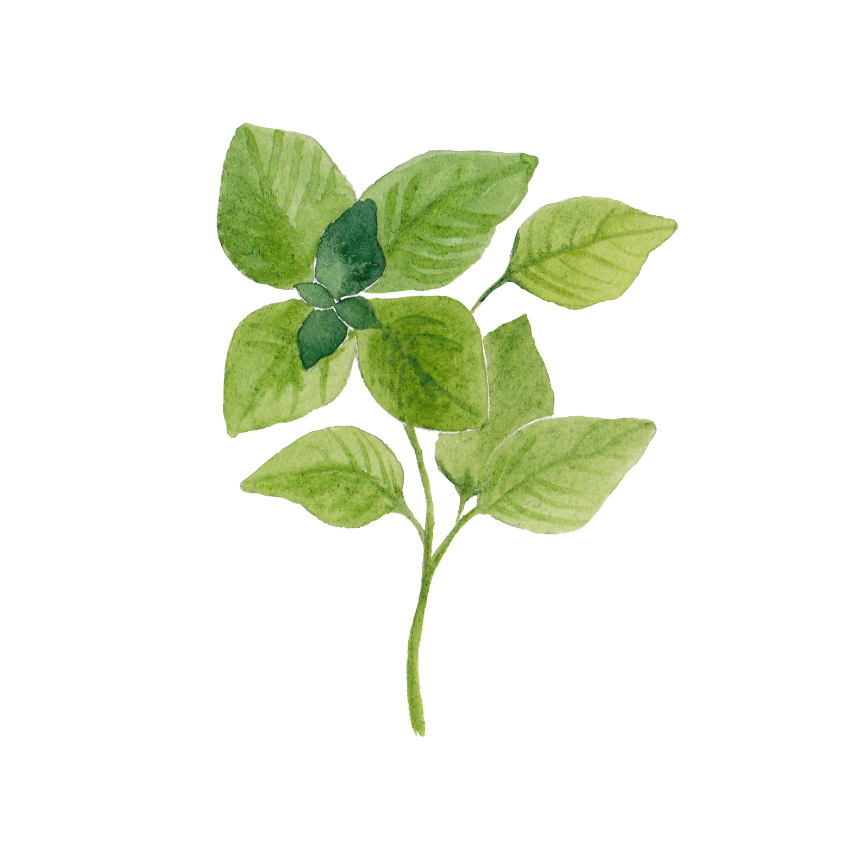 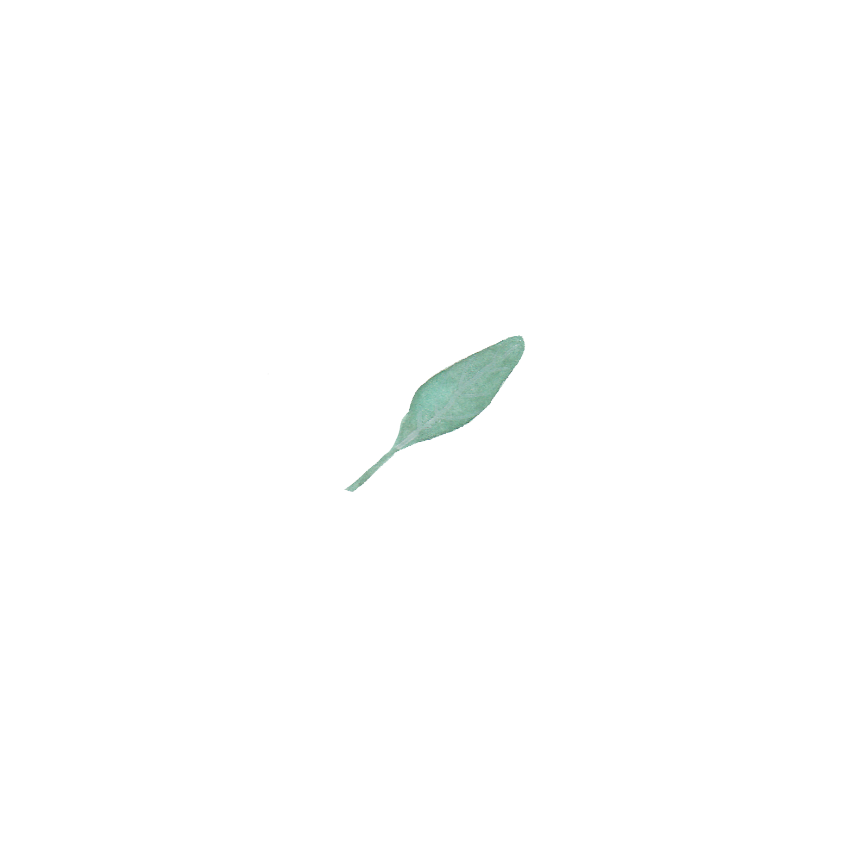 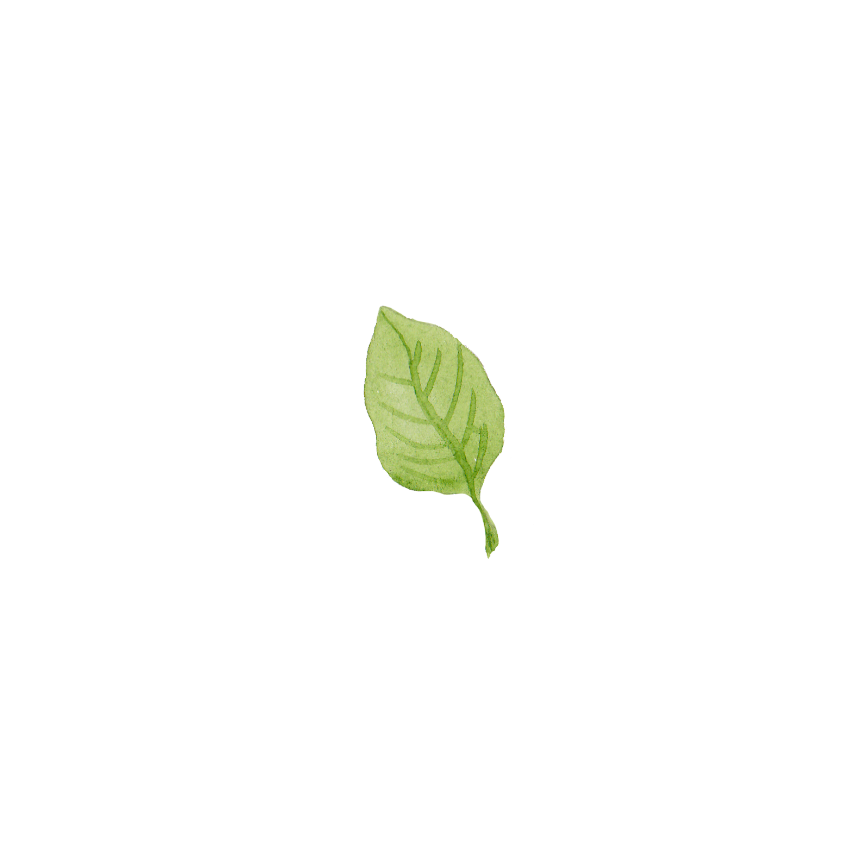 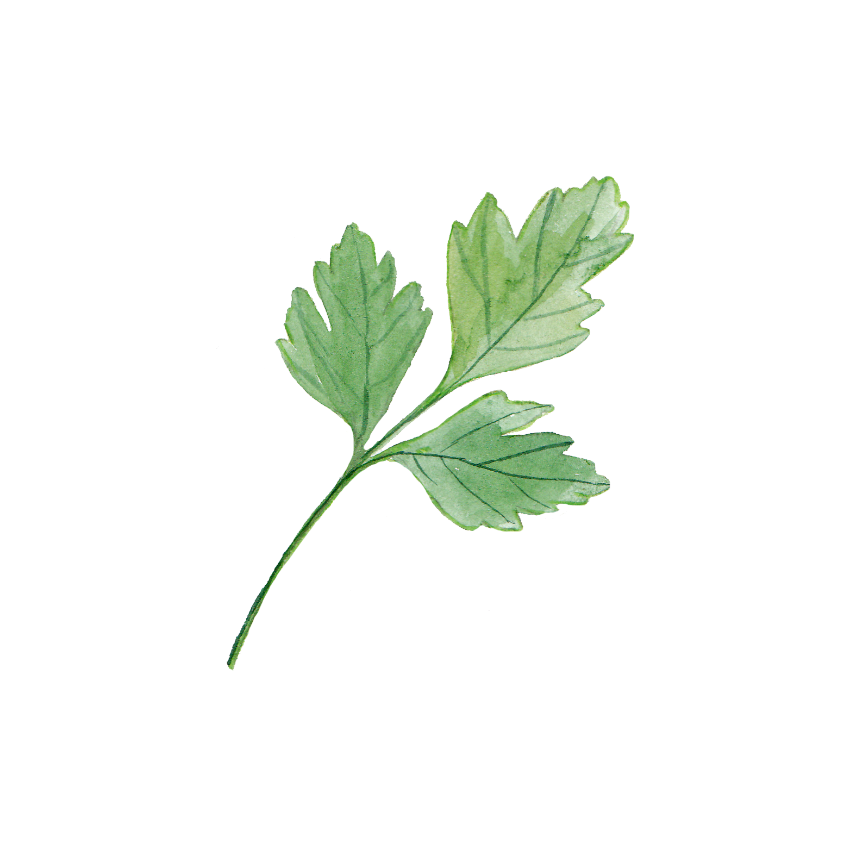 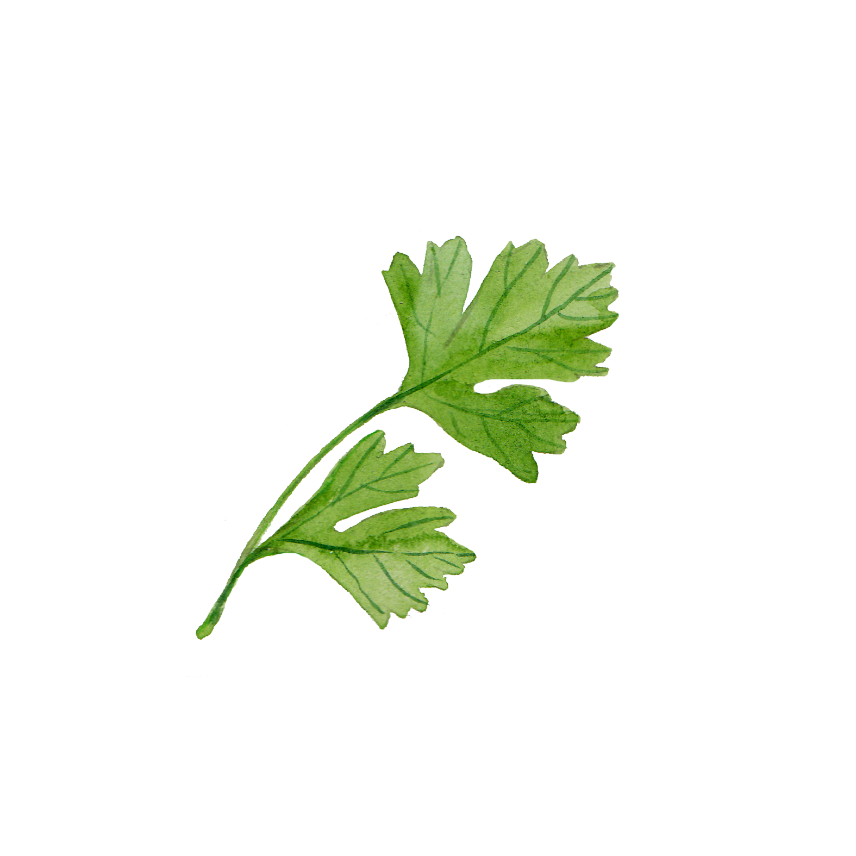 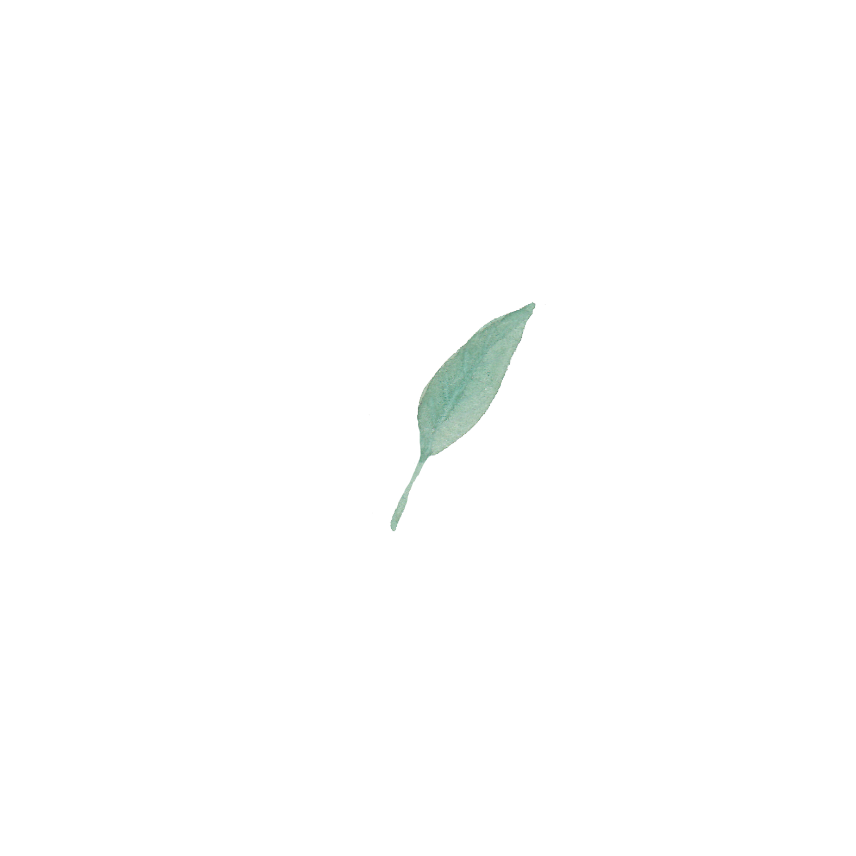 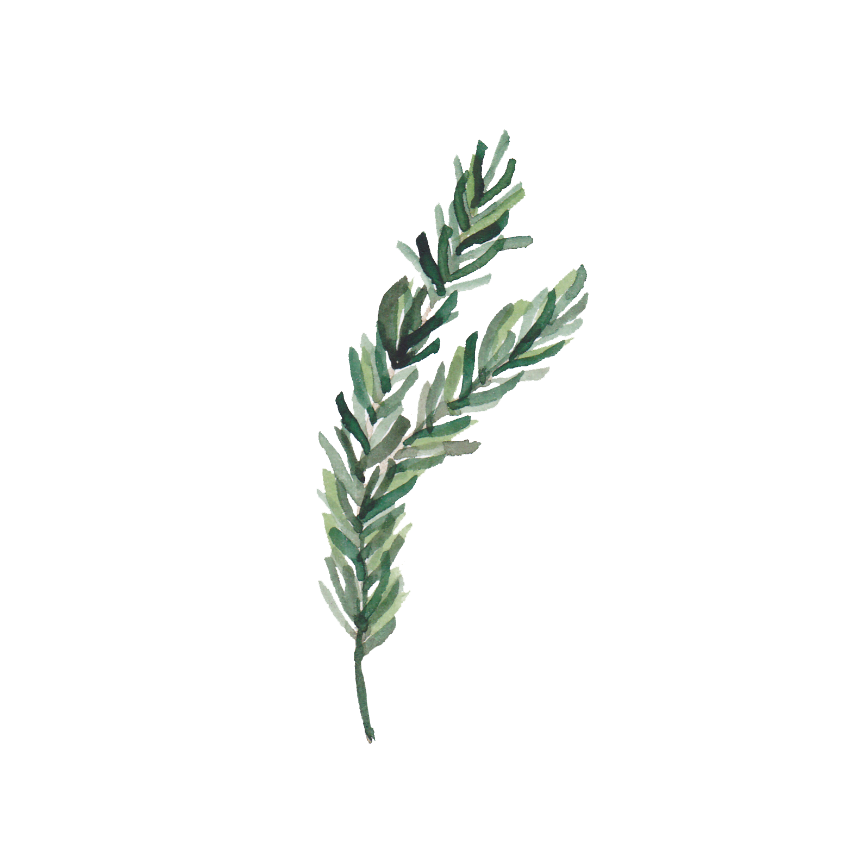 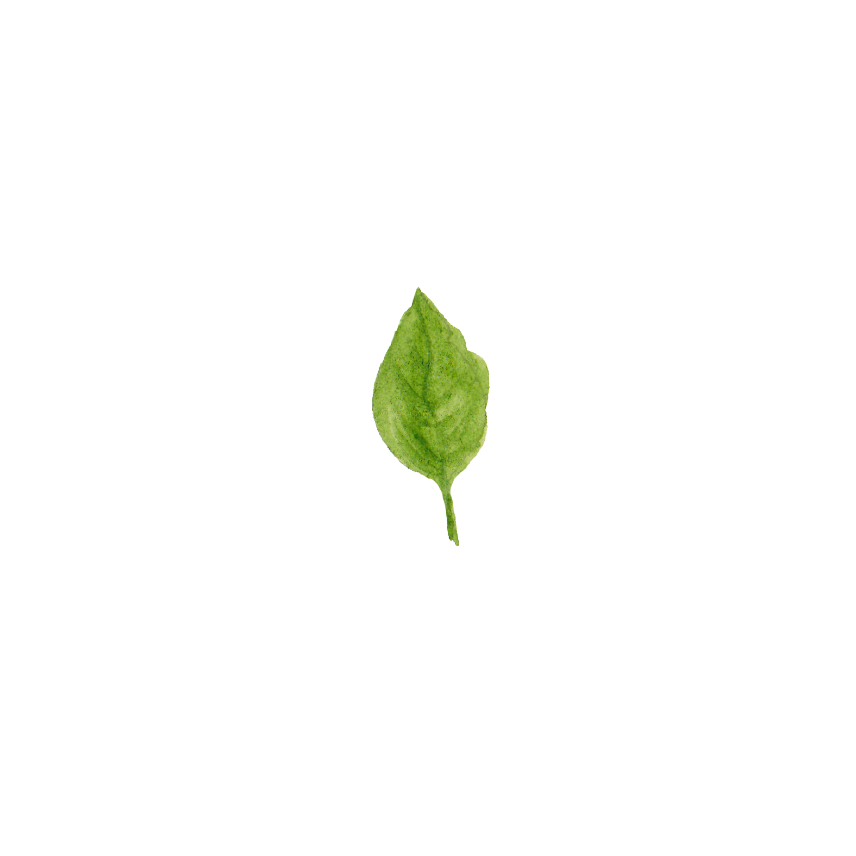 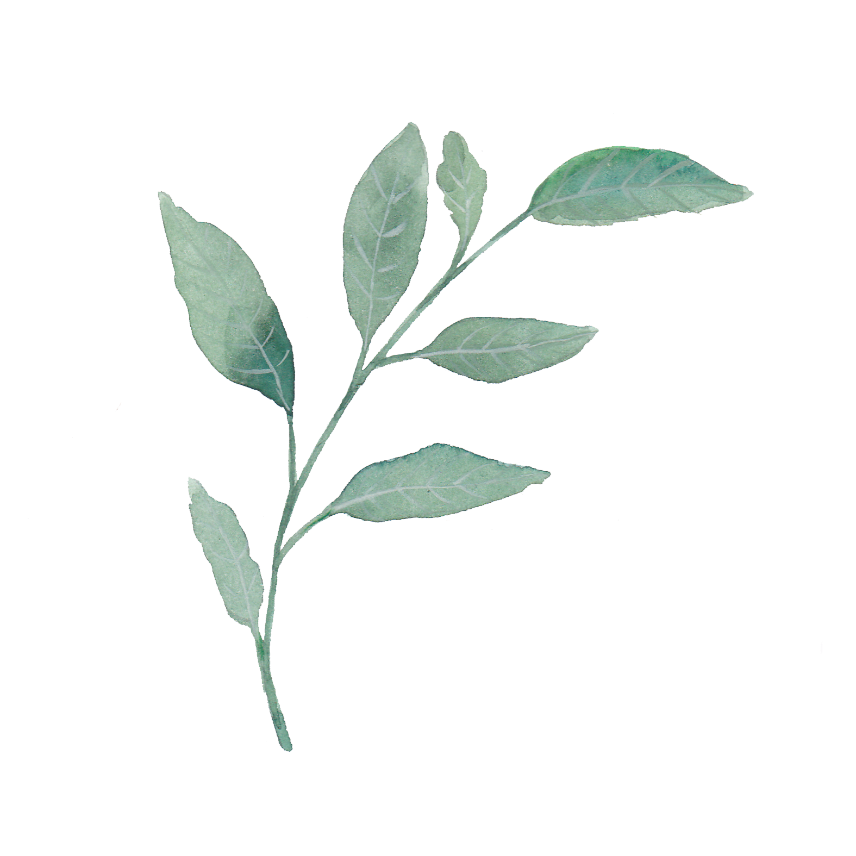 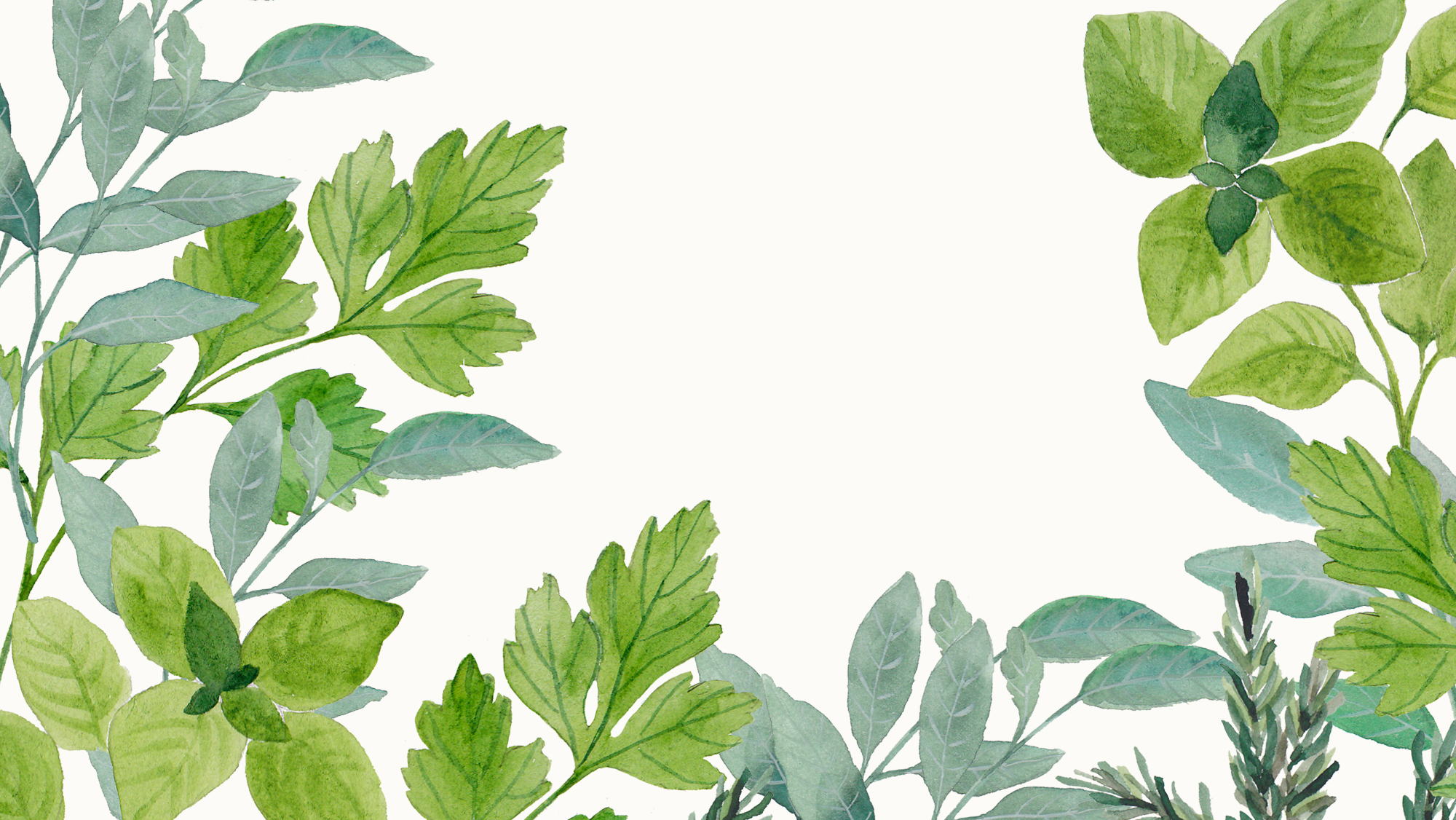 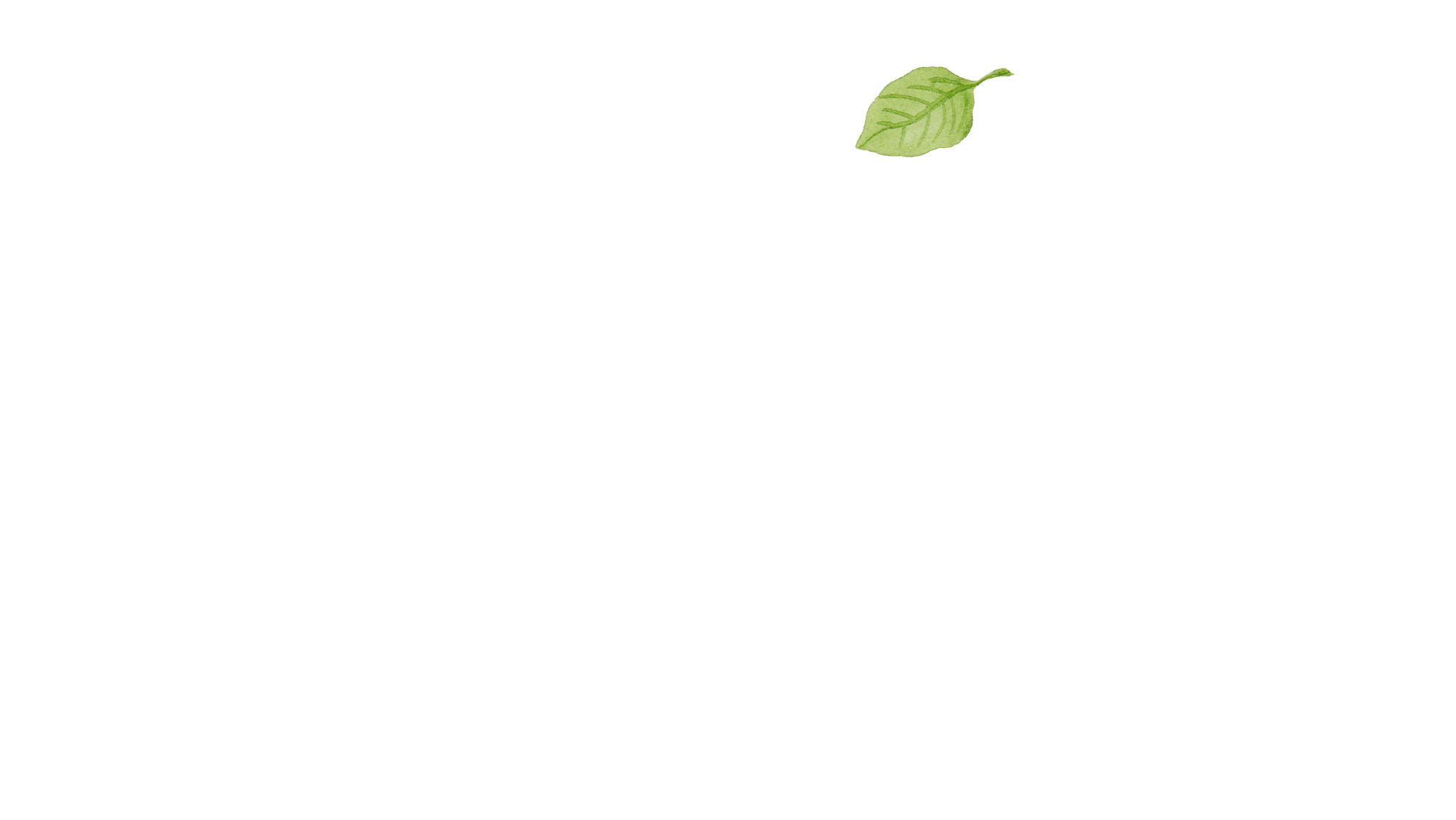 Thankyou